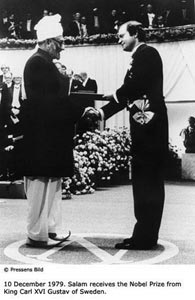 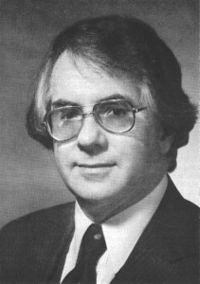 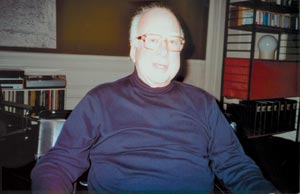 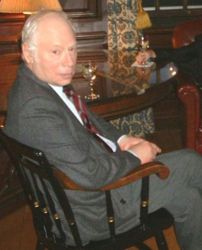 1
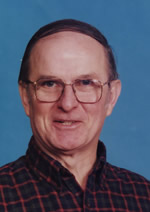 3
4
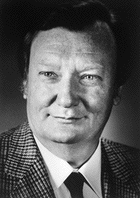 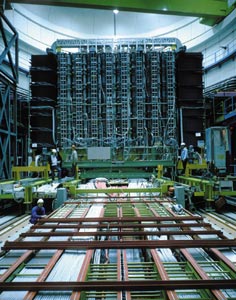 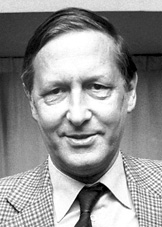 5
Modern accelerators study processes at energies that existed VERY early in the universe
Another form of time travel !
What were forces like at those temperatures?
What types of particles existed?
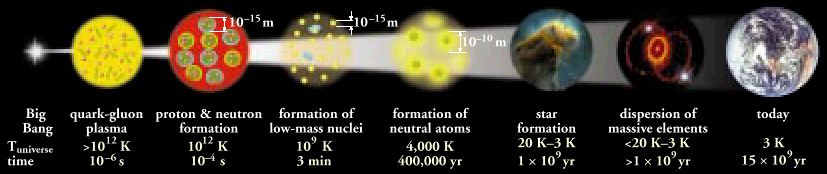 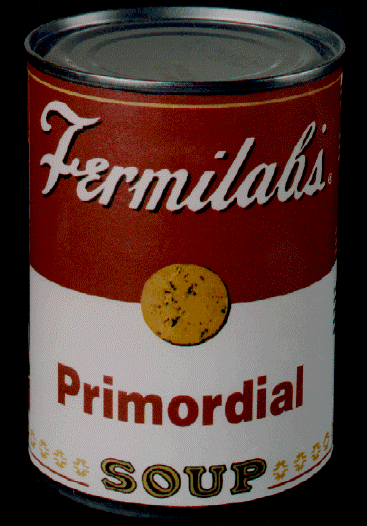 6